Best Practices in ScoutingTrends & Emerging Tech
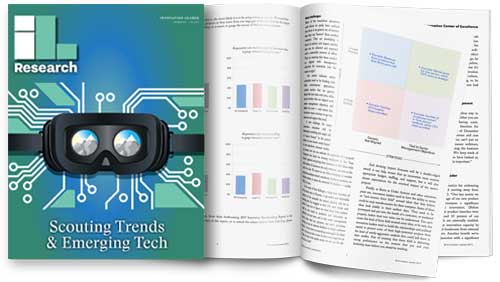 > About us
We’ve built the largest community of corporate innovators, strategy execs, and R&D leaders — and we work hard to help them achieve real impact in their organizations. We’re an unbiased source of research and case studies. A convener of the best events on corporate innovation. And we work hard to help all the members of our community win.
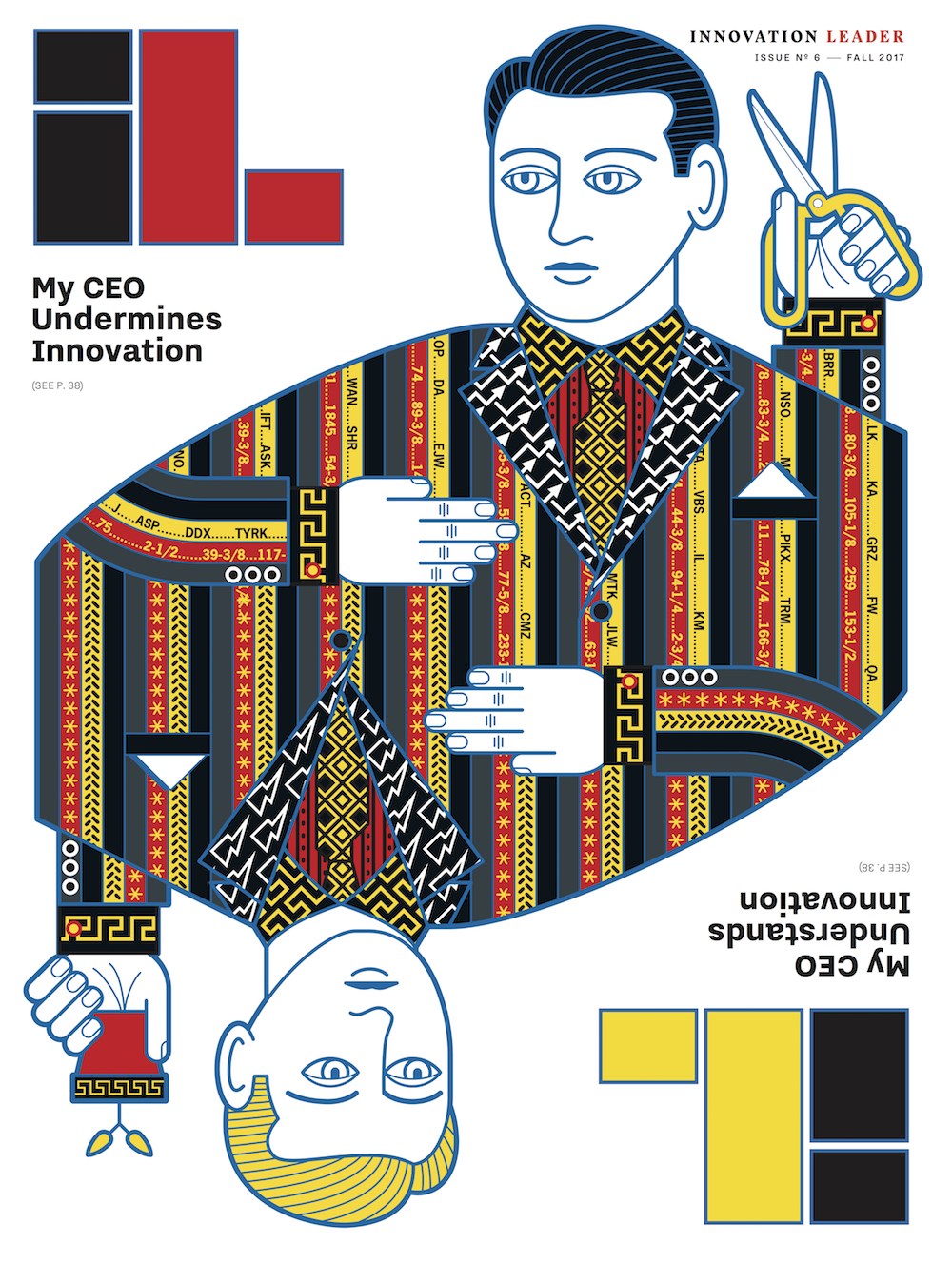 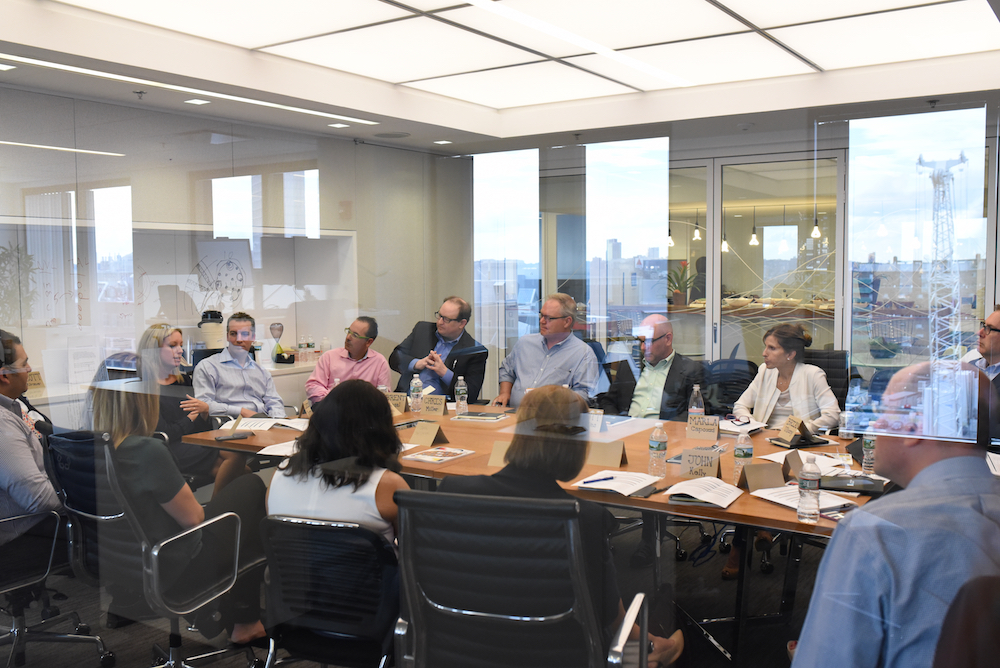 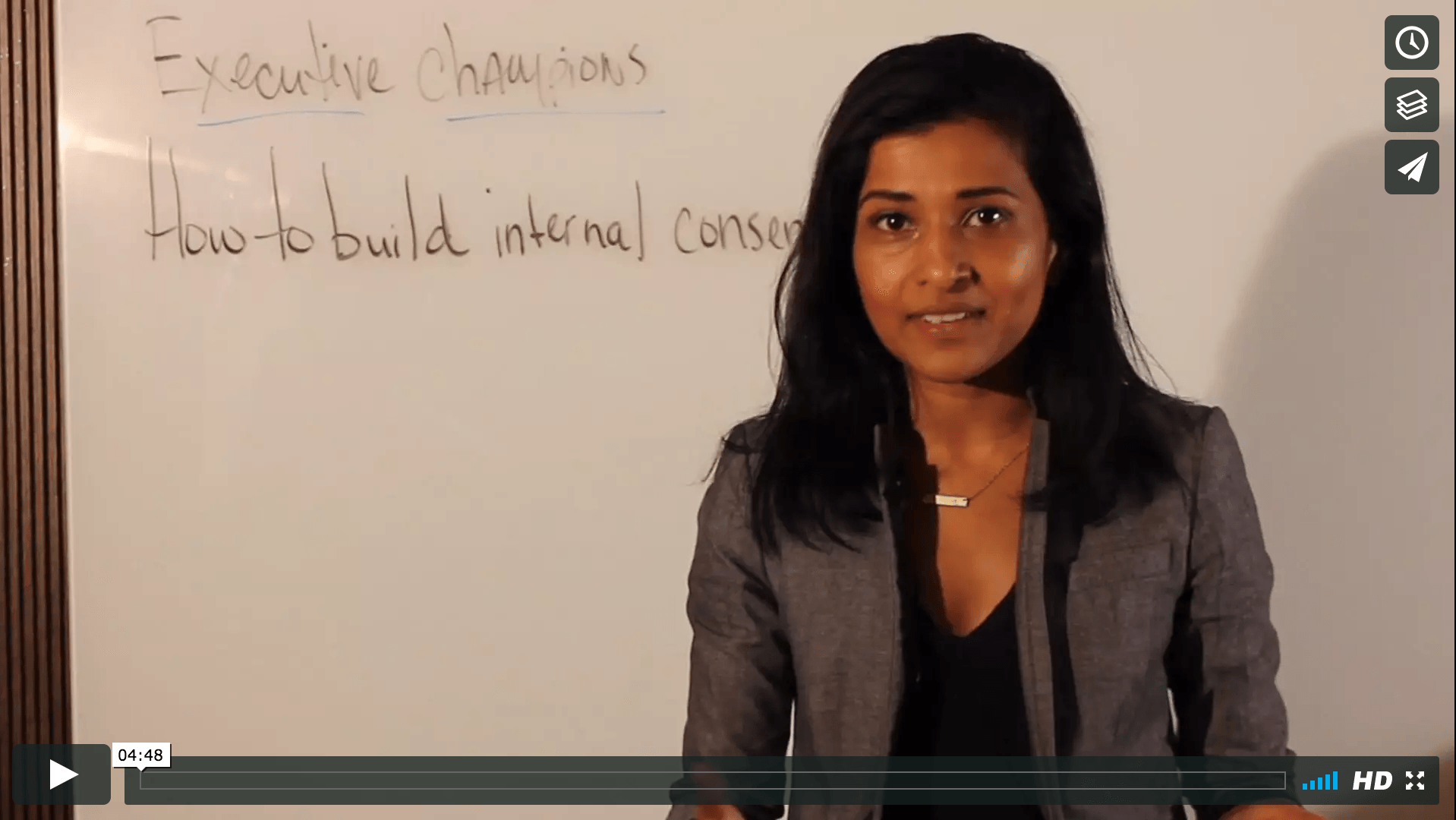 > Companies know scouting is important
327 IL members and non-members, March 2016 - Present
> Scouting is fun!
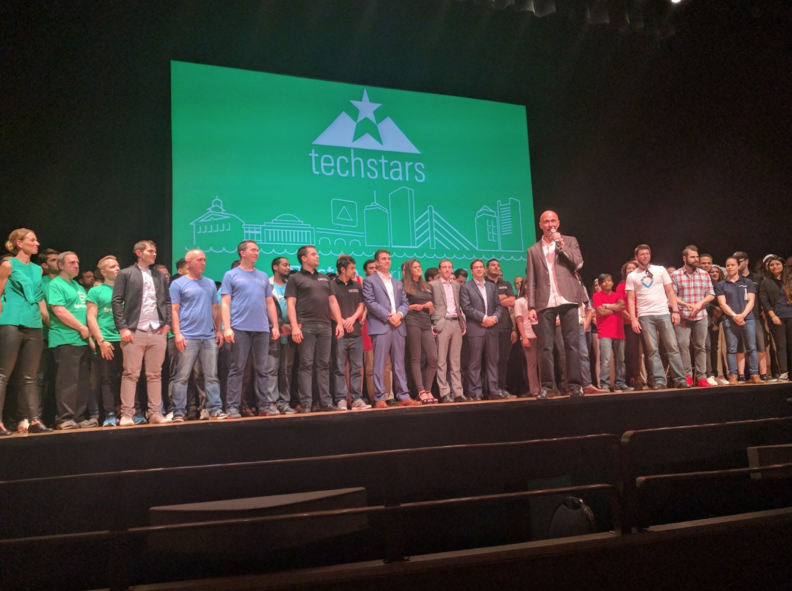 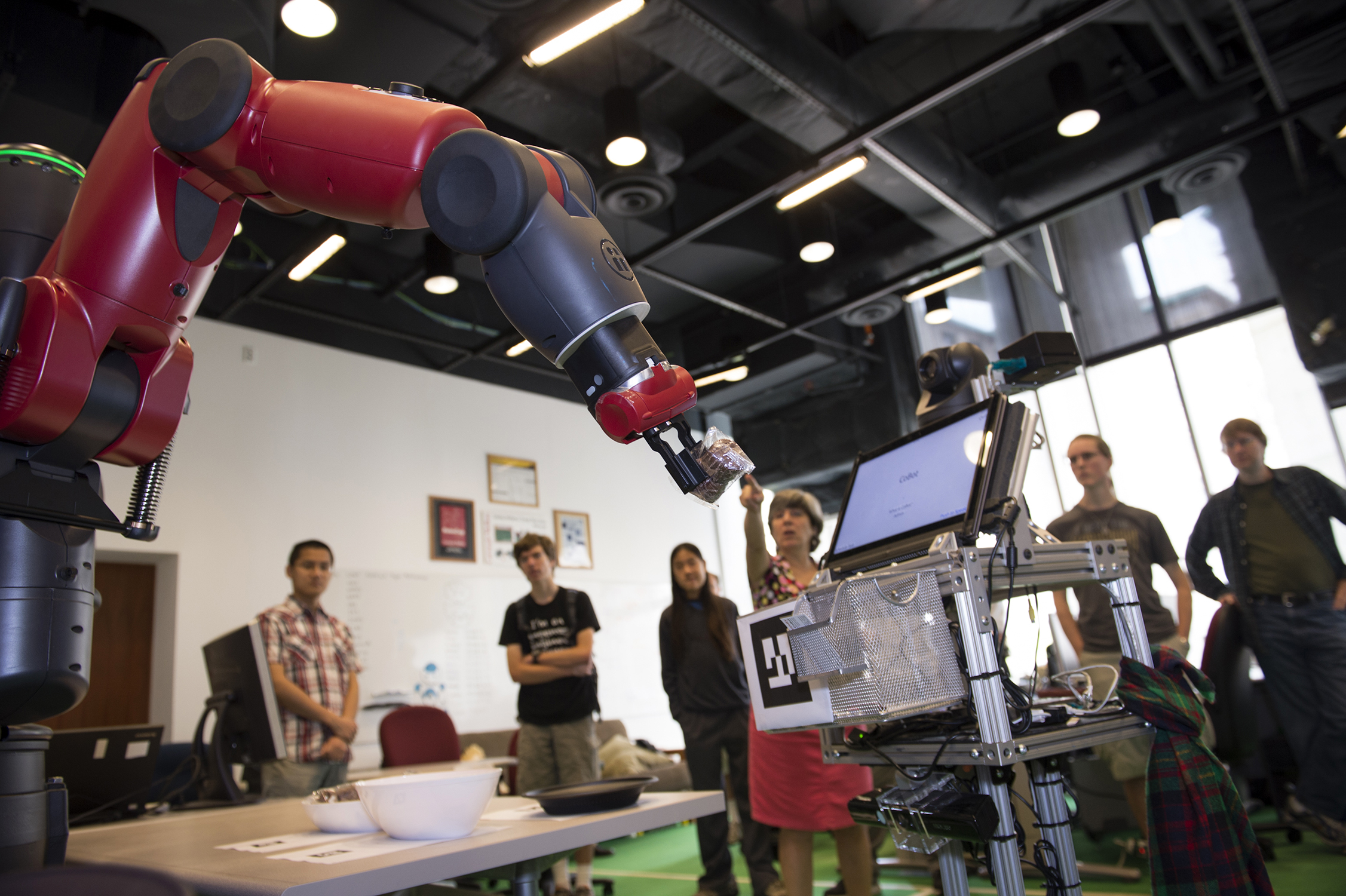 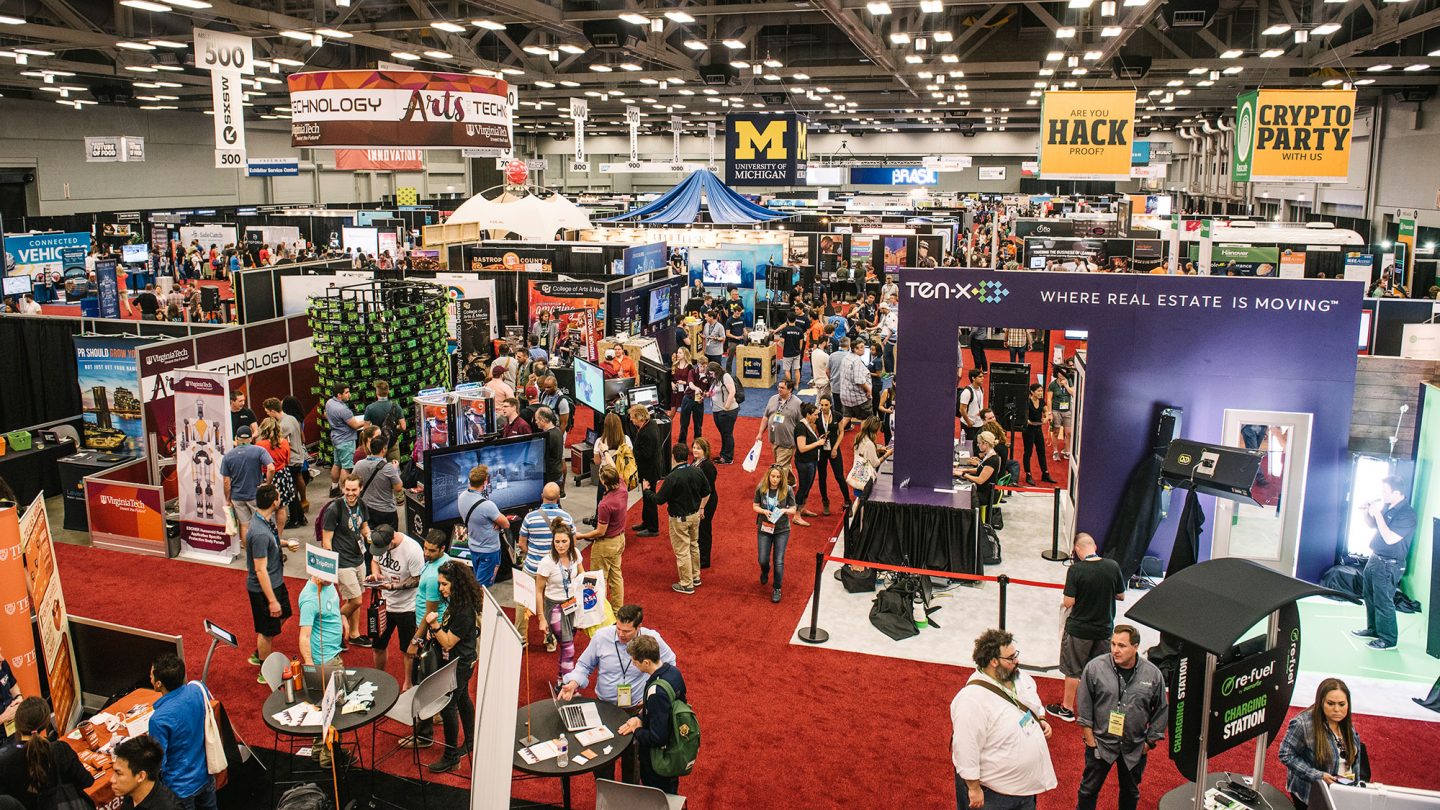 > They have multiple teams scouting emerging tech
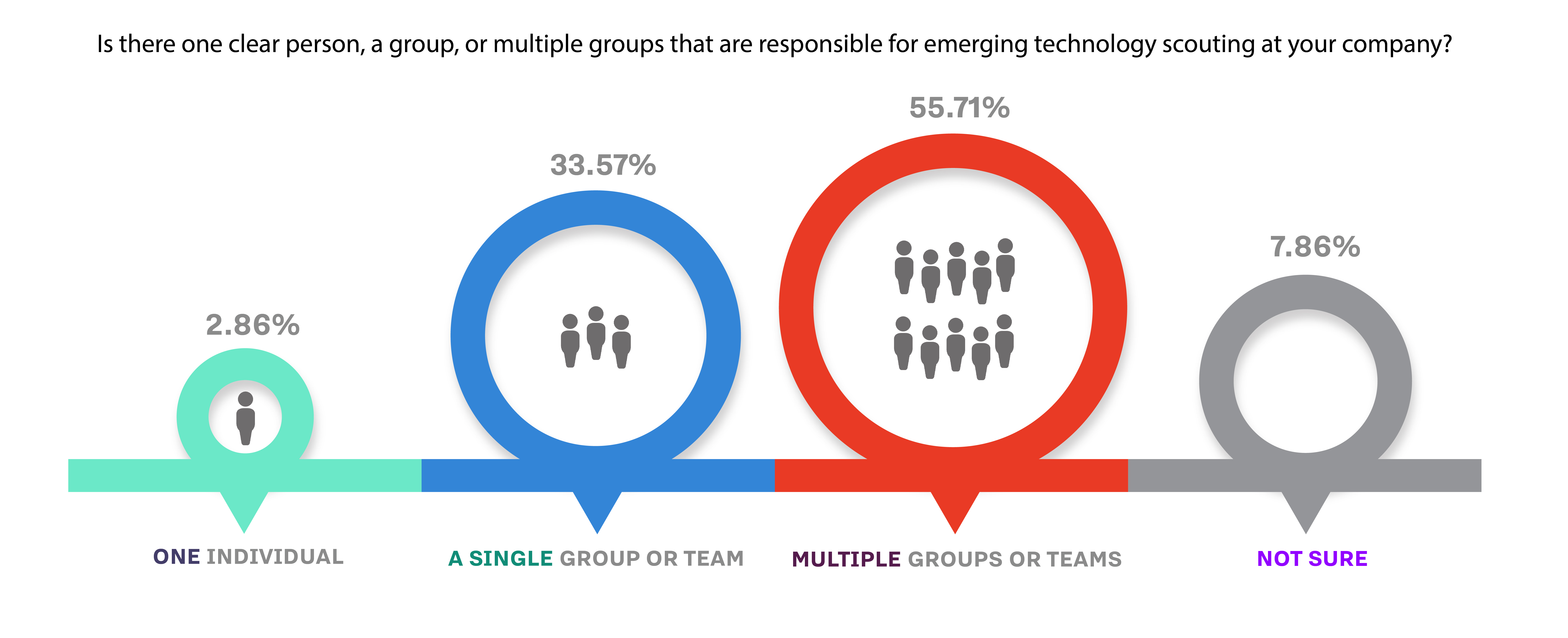 > They have multiple teams scouting trends
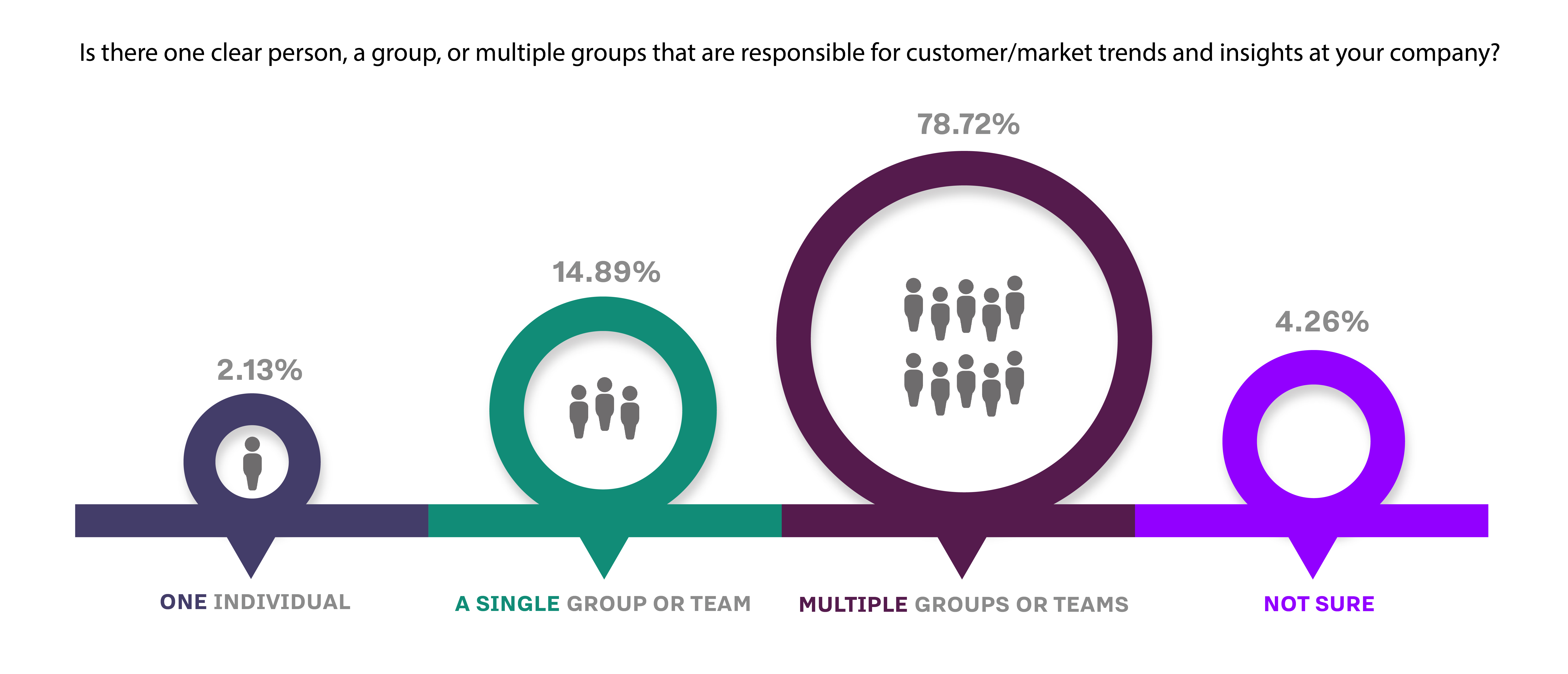 > …But there are big challenges to doing it well
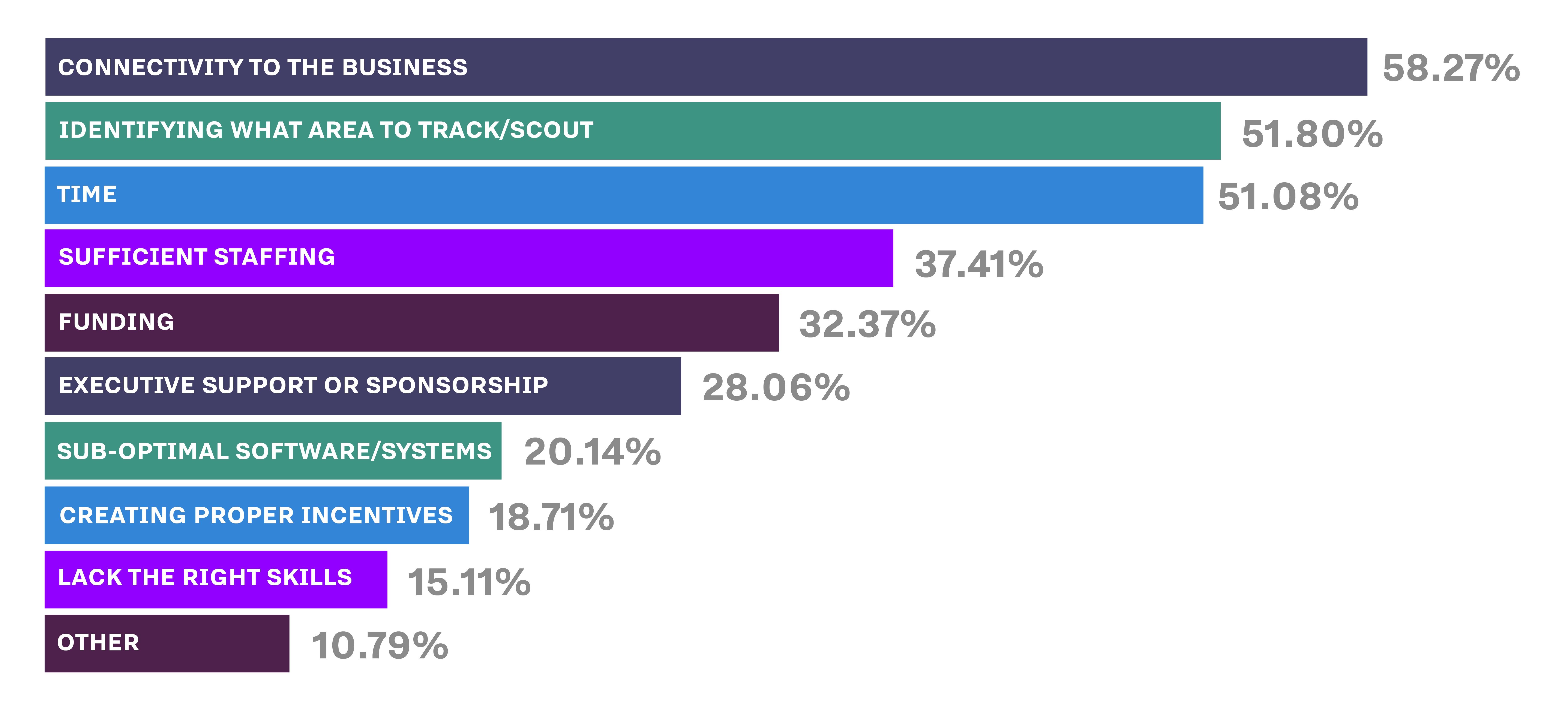 140 IL members and non-members, Q3 2017
> Access to scouting “findings” is limited
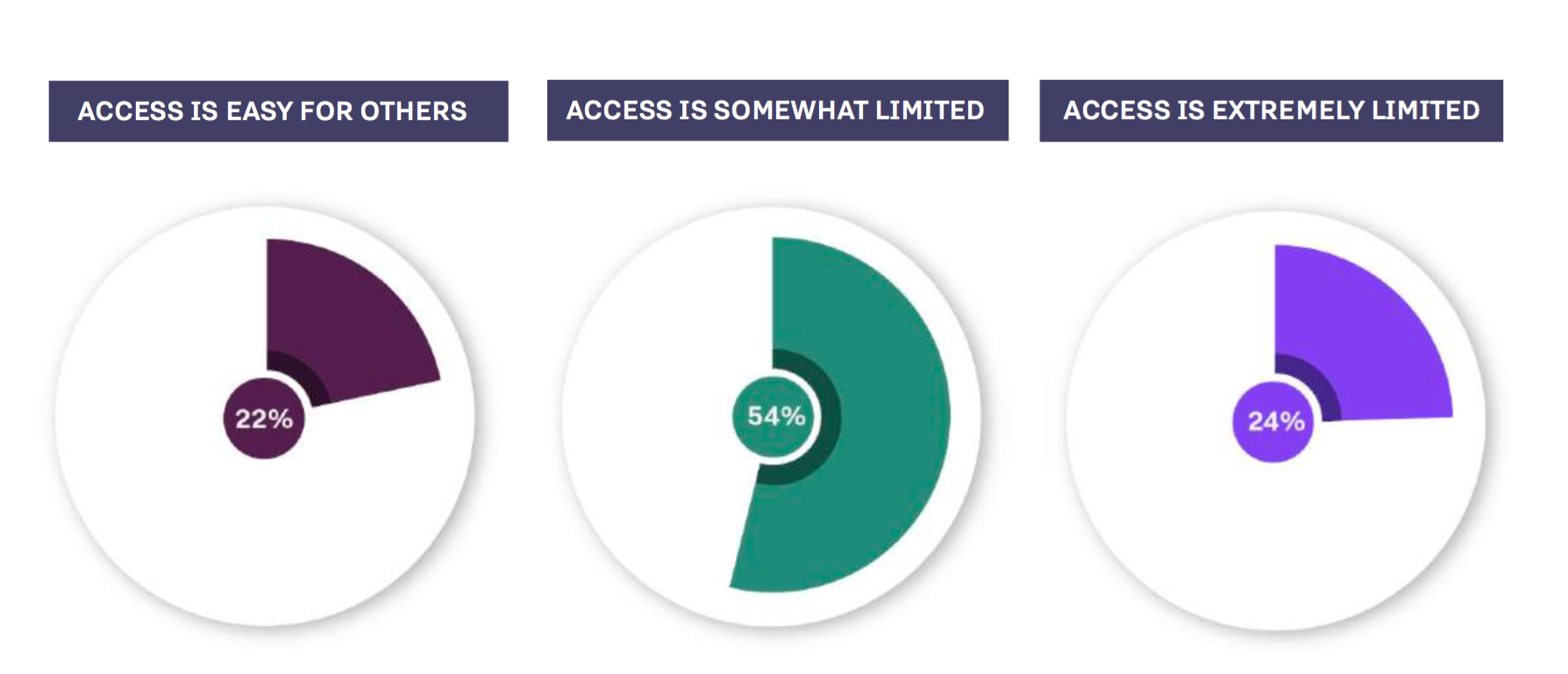 > Access to scouting “findings” is limited
“There’s not a centralized location where all [this research is] available. Access is granted upon request, and on a ‘need to know’ basis.” 

“I’m not sure where to find all the resources we have in my organization.” 

“No standard process; no central location; tribal knowledge.” 

“We are open to having anyone review the information, but are a little behind in making it easily available.”
> Can others contribute what they see?
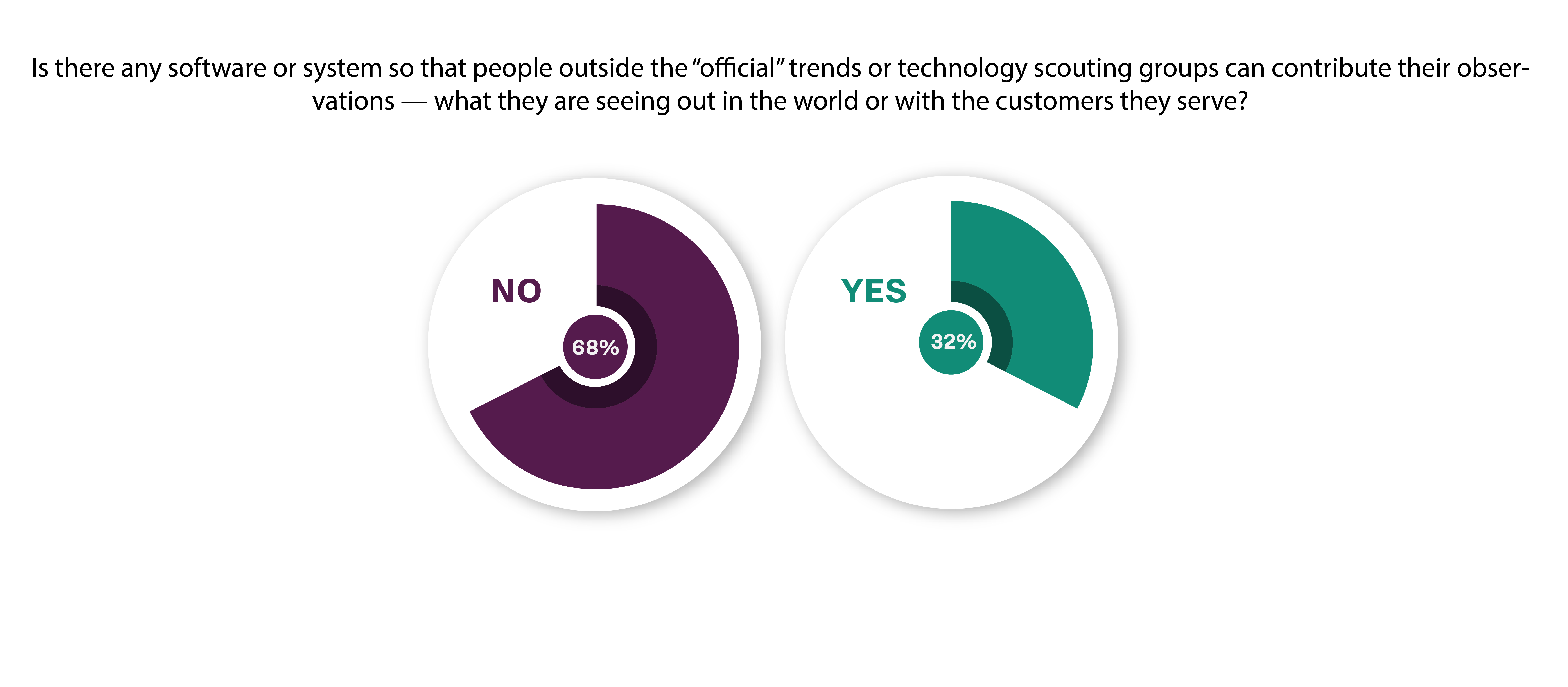 > Advice
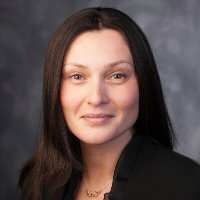 “You need a lens. That allows you to be more precise. We’ve found that broad exploration doesn’t lead to a lot of meaningful outcomes. 

— Tatyana Zakrevskaya, AVP, Innovation, Manulife
> Advice
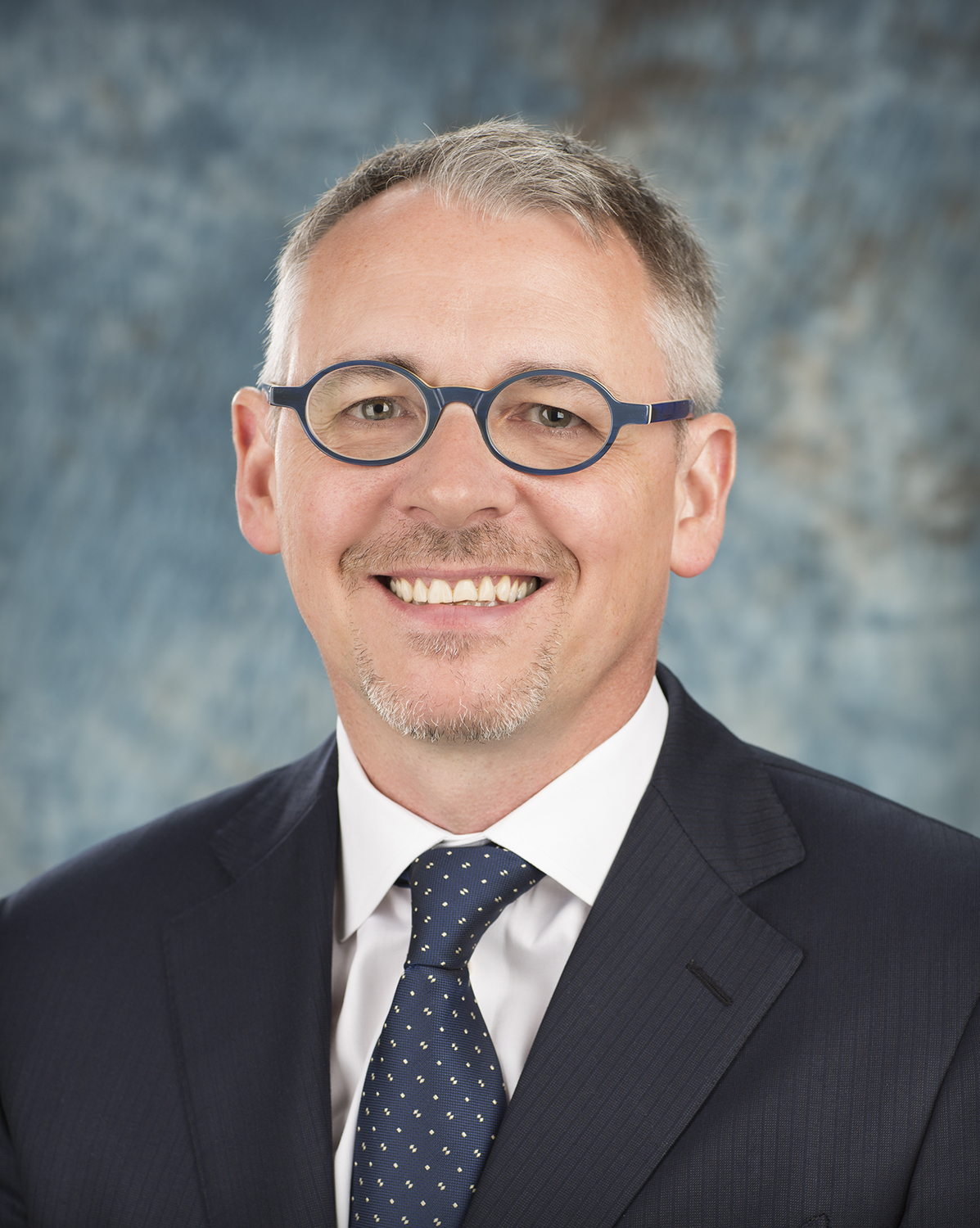 1. Be solution-focused, not ideas-focused. 

2. It takes time to set up a scouting program, so you need a level of patience, persistence, and consistency 

3. You must develop the ability, once opportunities come in, to be able to rapidly test them—to turn them into prototypes. 

— Nigel Hughes, Global Head of R&D, Kellogg Co.
> Advice
“Dedicate the time, make this more than an annual exercise, designate areas to track and make someone accountable. If it isn’t someone’s day job, it doesn’t happen.”  

— Anonymous survey respondent
> What else is in the report?
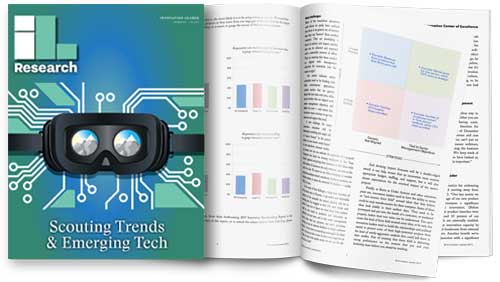 Aligning with Corporate StrategyOperating the Radar 
Communicating to the Rest of the Organization 
Running Tests and Experiments 
Helping the Business Take Action 
Trend Scouting Consultancies & DatabasesTech Scouting Consultancies & Databases
Scouting Worksheet 

Case Studies & Interviews:
Kellogg Company, Nokia, Goodyear, General Motors, Siemens, Autodesk, Lululemon, Sherwin-Williams 

For more, visit innovationleader.com/research
> Today’s Guest Star
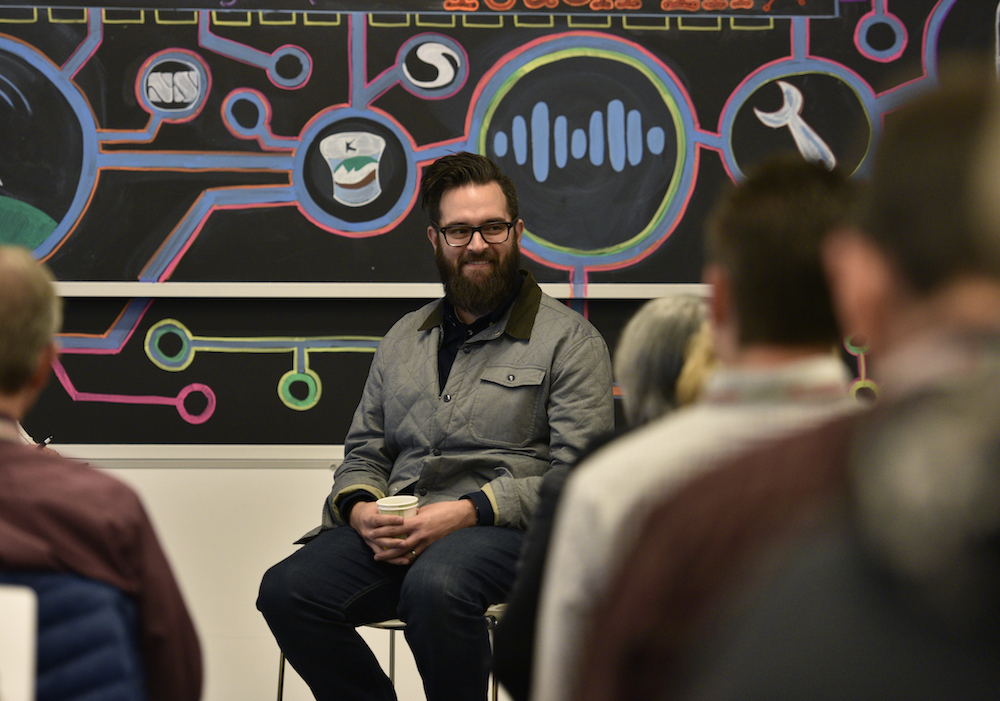 Kyle Nel, Founder & Former Executive Director, Lowe’s Innovation Labs; former Manager of Customer Insights, Walmart
> Lowe’s Innovation Labs
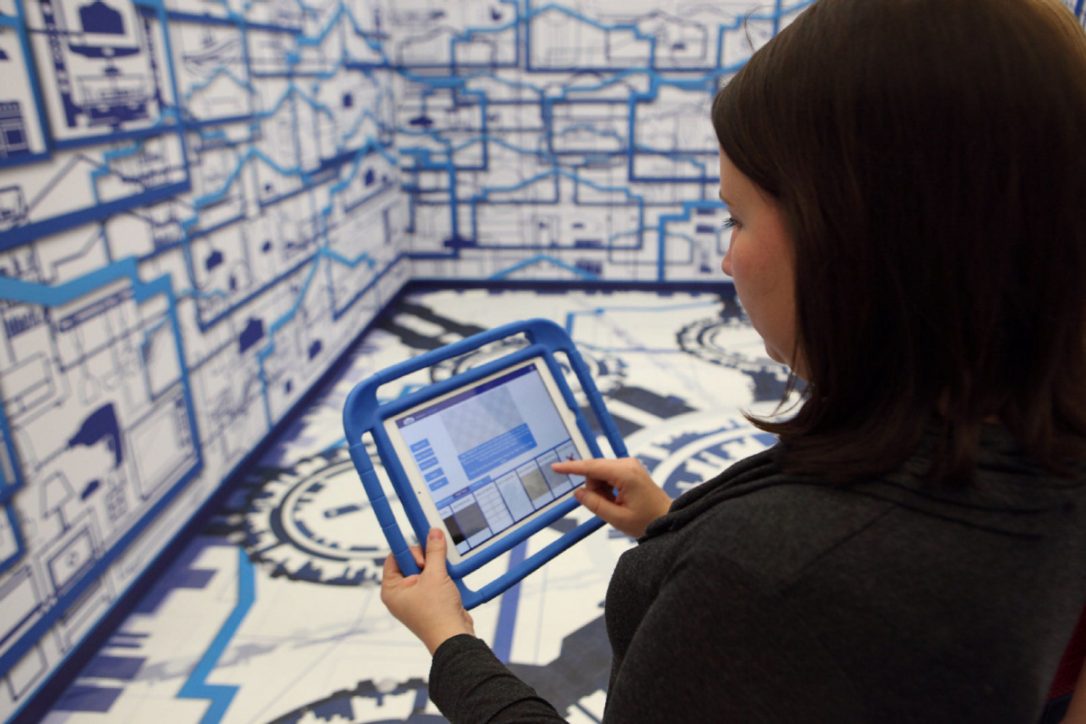 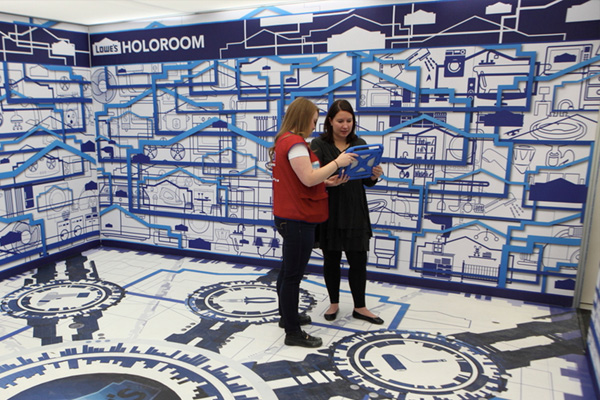 > Lowe’s Innovation Labs
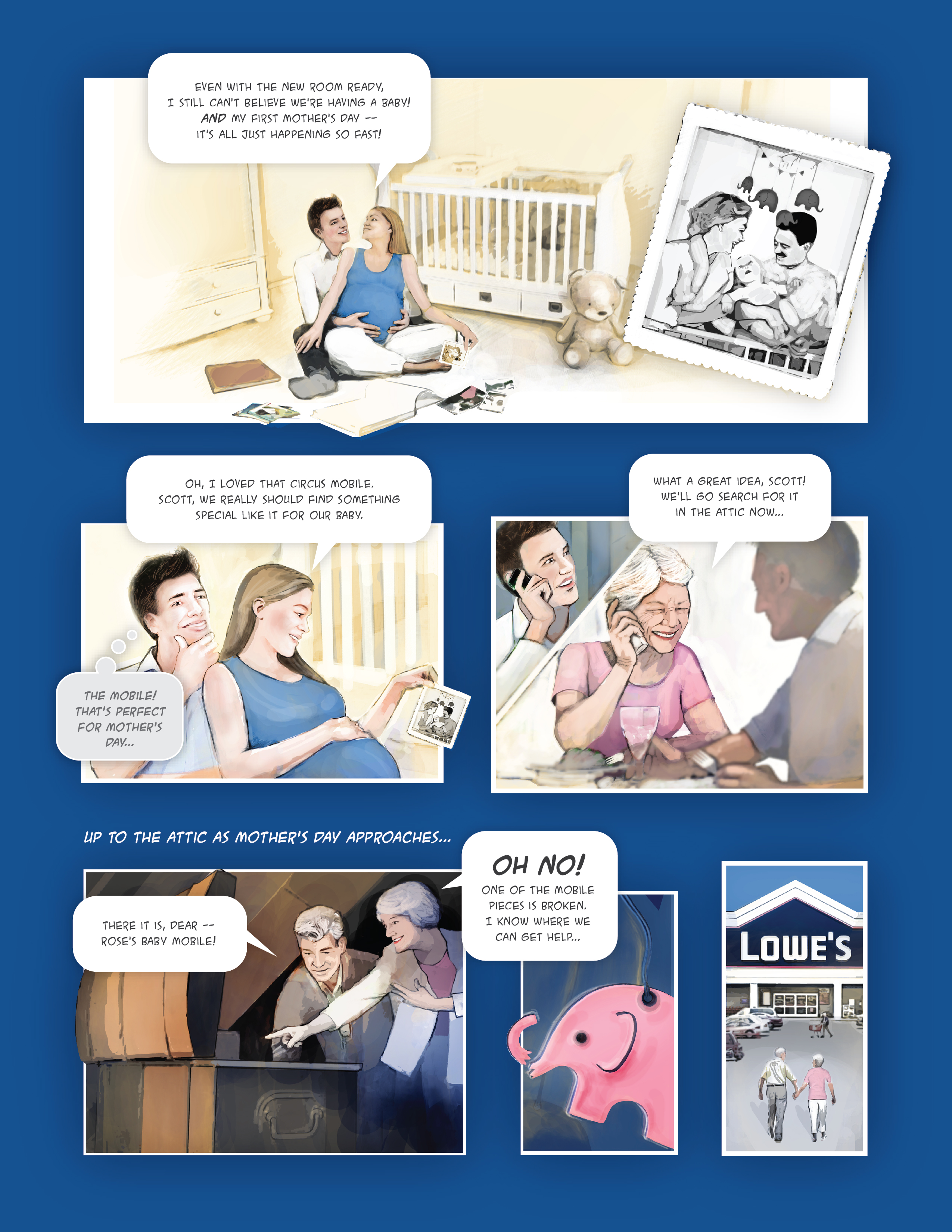 > Your questions? (…and what’s next for us)
February: 	One-day event on Tech and Trend Scouting in San Francisco, 			Feb 28th, 2018 (fewer than five spots remain)

		Corporate Innovation Night in Boston, Feb 15th (see 				vencaf.org/corpinno)

March: 	Spring issue of our print magazine

		Webcast on “Innovation by the Numbers” on March 15th

April: 		New York City Field Study, April 19th-20th

May: 		One-day event on healthcare in Boston, 
		May 17th